2
GİRİŞ

Evlerimizde yaygın olarak kullandığımız, günlük hayatımızın bir parçası  haline gelen kimyasal ürünlerin kısırlıktan akciğer ve böbrek  hasarlarına, kanserden körlük ve astıma kadar birçok olumsuz etkiye yol  açabileceğini biliyor muydunuz?

Gündelik hayatınızda bolca karşılaştığınız ve kullandığınız ürünlerin  ölümcül olabilecek zararlarını biraz etiket okuyarak, biraz da araştırma  yaparak öğrenebilir, bunları kullanırken dikkat edeceğimiz birkaç ufak  ayrıntıyla sağlığınızı koruyabilirsiniz.
Deneme-yanılmayla kendinizi ya  da sevdiklerinizi tehlikeye atmak  yerine, lütfen bu broşürü detaylı bir şekilde inceleyin...
2
Türkiye’de ne yazık ki bir çok ölüme sebep olan bir hata:
Daha iyi temizleyeceği inancı ile çamaşır suyu, tuz ruhu, kireç  sökücüler, lavabo açıcılar, sirke gibi maddelerin birbirleri ile  karıştırılmaları veya aynı yüzeye art arda uygulanmaları,  ölümcül derecede zehirli gazlar çıkarabilmektedirler. 

Bu gazlara maruz kaldığında bayılanlar, baygın halde aynı gazı solumaya devam  ederek ölüme kadar zehirlenebilir!

DİKKAT: İki farklı lavabo açıcıyı bile, birlikte ya da art arda  kullanmayın! Bazı lavabo açıcılar birbiriyle karıştırıldığında ani  patlamalar meydana gelebilmekte ve etrafa tehlikeli kimyasallar  saçılmaktadır.
3
UNUTMAYIN! KULLANACAĞINIZ KİMYASAL ÜRÜNÜN  EN BÜYÜK TEHLİKELERİ, ETİKETİNDEKİ EN  KÜÇÜK YAZILARDA BULUNUR!
KÜÇÜK YAZILARI MUTLAKA OKUYUN!
Daha fazla köpük, daha fazla temizlik demek değildir! Otomatik  makinalar için kullanılan ve en üstün kir çözme yeteneğine sahip deterjanların  köpük  oluşturma  özellikleri  oldukça  düşüktür.
Bulaşık deterjanının su içerisinde %1 gibi  küçük bir miktarının bile yıkanan bir nesneden tamamen uzaklaştırılması için  litrelerce su harcamak gerekir.
Bu nedenlerle bulaşıklara, bolca köpürsün diye fazla deterjan eklenmesi  sizi ekstra masrafa sokmasının yanında daha fazla deterjan kalıntısına  maruz bırakır!
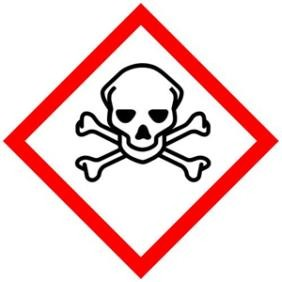 3
Her zararlı madde yutulduğunda hastayı kusturmaya kalkmayın.  Özellikle çamaşır suyu, kezzap, gaz yağı içmiş birini kusturmayın.  Çünkü bu tip kimyasallar gırtlak, yutak ve yemek borusunu yakarak  geçer ve kusma esnasında spreyleme etkisinden dolayı solunum yolu  tehlikesi yaratır.
Hemen herkes itfaiyenin numarasını biliyor.
(Yine de emin olalım: 110)
Peki zehirlenirseniz nereyi ararsınız? (Tamam,  bu soru biraz zor oldu, kopya verelim:  UZEM)
4


Evde Kullandığınız Kimyasalların Etiketlerindeki  Tehlike Sembollerinin Ne Anlama Geldiğini  Biliyor musunuz?
5
Bir üründe tehlike işareti bulunmaması, güvenli olduğu anlamına  gelmez! Kimyasal madde içeren tüm ürünleri dikkatli kullanın!
Bazı kimyasallara karşı alerjik olmanız halinde, bu maddelerden,  beklenenden çok daha çabuk ve şiddetli bir şekilde zehirlenebilir veya  zarar görebilirsiniz!
Deodorant, saç spreyi gibi aerosollerin içindeki kimyasallar çok kolay  alevlenebilir!

İçerisindeki itici gazla püskürten aerosol kutuları yerine, elle sıkarak  pompalama etkisiyle püskürten ürünleri tercih edebilirsiniz. Bu ürünlerin oluşturduğu sisin ciğerlere zararı daha azdır.
6
ÇOK TEHLİKELİ!

Kimyasal madde içeren ürünleri, kesinlikle diğer ürünler ile karıştırmayın!

Gereğinden fazla ürün kullanmayın.

 Bol miktarda ürün kullanmak belki
daha çok bakteri öldürebilir ama aynı zamanda zararlı maddelere çok  daha fazla maruz kalmamıza sebep olur.

Ürünleri iyi havalandırılmayan odalarda kullanmayın, buharlarını  doğrudan solumayın!

Ürünleri orijinal kaplarından başka kaplara aktararak kullanmayın,  muhafaza etmeyin!

Farklı tehlike sembollerine sahip olan veya birbiri ile tehlikeli  reaksiyonlara girme riski taşıyan ürünler, aynı alanda saklanmamalıdır.

Ürünlerin boş şişeleri saklanmamalı,	içerisine	başka bir	şey
konulmamalıdır.
7
NE YAPMALI?
Kimyasal madde içeren ürünleri	 satın	alırken mümkün  olduğunca daha az zehirli, daha az tehlikeli malzemeleri tercih edin!
İhtiyaç duyduğunuz kadar	malzeme	            alın ki,	evinizde	tehlikeli  kimyasallardan oluşan bir koleksiyon birikmesin!

Aldığınız ürünün etiketini inceleyin ve kullanma talimatlarını mutlaka  okuyun!

Ürünleri, sadece etiketinde belirtilen kullanım amacına uygun kullanın!

Üretici tarafından önerilmişse mutlaka koruyucu eldiven ve gözlük  kullanın!
Ürünleri yiyeceklerden uzakta, çocukların	ve hayvanların  erişemeyeceği yerlerde muhafaza edin!
Ürünleri orijinal kaplarında, kapakları iyice kapalı şekilde, mümkünse  kilitli dolaplarda muhafaza edin!
Temizlik ürünleri gibi tehlikeli buhar oluşturabilecek kimyasalları  kullanırken evin kapı ve pencerelerini mümkün olduğunca açın ve
maksimum havalandırma sağlayın!
8
EVDE KULLANILAN ÜRÜNLERİN İÇİNDE  BULUNABİLECEK KİMYASALLAR
9
YÜZEY TEMİZLEYİCİLERİ
Tehlikeli içerik: Amonyak
Zararları: Dumanı, göz ve deride yanmaya, akciğerde tahrişe sebep  olabilir. Astım, kronik akciğer veya kalp problemleri olanlar beyazlatıcı  (ağartıcı) ve amonyak içeren evsel temizleyiciler ve amonyaklı ürünleri  kullanmamalıdır.
DİKKAT: Yüzey temizleyicilerini, çamaşır suyu ile ASLA  TEMAS ETTİRMEYİNİZ. Çünkü yüzey temizleyicideki  “amonyak” ile çamaşır suyundaki “klor” birleşince, ciddi  solunum problemlerine ve hatta ölüme sebep olabilecek  kloramin gazı ortama yayılır. Bu iki kimyasalı içeren  hiçbir ürünü birbiri ile karıştırmayınız! Bu iki kimyasalı  karıştırdığınızda zehirli gazların açığa çıkmasının  yanında, oluşan yeni kimyasallar daha zayıf dezenfektan  olduğundan temizleyici etkisini de azaltmış olursunuz.
Tehlikeli içerik: Etilen glikol monobütil asetat
Zararları: Yutulursa zehirlidir, kalp, böbrek ve beyinde hasara sebep  olur.
Solunması halinde baş dönmesine sebep olabilir.
Tehlikeli içerik: Sodyum hipoklorit
Zararları: Deri ve göze temas ederse şiddetli yanmaya sebep olur.  Dumanı gözde yanmaya, solunum yollarında tahrişe sebep olabilir.
10
ÇAMAŞIR DETERJANLARI VE YUMUŞATICILAR
Tehlikeli içerik: Katyonik,  anyonik ya da non-iyonik  çözeltiler
Zararları: Yutulursa,  bulantı, kusma ve komaya  sebep olabilir. Deri ve göze  temas ederse yanma veya  şiddetli kaşıntıya sebep  olabilir.
Korunma: Eldivenle ve dikkatli bir şekilde kullanılmalı, deri veya göz ile  temas etmesi halinde derhal bol su ile yıkanarak temizlenmelidirler.

ÇAMAŞIR SUYU
Tehlikeli içerik: Sodyum hipoklorit
Zararları:
yanmaya
Deri  sebep
ve	göze	temas  olur.		Dumanı
ederse		şiddetli  gözde	yanmaya,
solunum yollarında tahrişe sebep olabilir.
DİKKAT: Çamaşır suyunu ASLA diğer temizleyiciler ile  karıştırmayınız. Kireç sökücü ile çamaşır suyunun veya tuz  ruhu ile çamaşır suyunun karıştırılmasından dolayı birçok  insan hayatını kaybetmiştir.
Bu iki temizlik kimyasalı birleştiğinde aşağıdaki reaksiyon meydana  gelmektedir. Bu reaksiyon ile açığa çıkan klor gazı (Cl2)ölümcüldür:
2HCl + NaOCl → Cl2 + NaCl + H2O
11
BULAŞIK DETERJANLARI
Tehlikeli içerik: Katyonik, anyonik ya da non iyonik  çözeltiler, fosfatlar (bulaşık makinesi deterjanı)
Zararları: Bulaşık makinelerinde kullanılmak üzere  üretilen ürünler cilt tahrişine ya da yanmasına sebep  olabilir, elde yıkama için üretilen ürünler daha  seyreltiktir, ancak bunlar da ağız, boğaz ve sindirim  sisteminde tahrişe sebep olabilir.

FIRIN TEMİZLEYİCİLER
Tehlikeli içerik: Alkali çözelti / sudkostik çözeltisi (sodyum hidroksit ya  da potasyum hidroksitten oluşabilir)
Zararları: Oldukça aşındırıcıdır, deri ve gözleri yakar. Yutulduğunda  ölümcüldür. Spreyler, kimyasalları dağıtarak solunum tehlikesi yaratır.
ÖNEMLİ: Zehirli olmayan, sudkostik çözeltisi içermeyen fırın  temizleyiciler mevcuttur. Alırken etiketine bakınız.
12
ANTİBAKTERİYEL TEMİZLEYİCİLER
Tehlikeli içerik ve zararları:
Krezol:	Dokular  aşındırıcı olabilir:  akciğer,pankreas,  zarar verir.
Fenol: Merkezi  sinir sisteminde hasara  neden ve depresyona sebep OLABİLİR.
İçin

  böbrek,  dalağa
Nadiren dolaşım sistemini
etkileyebilir. Cilt için aşındırıcıdır. Kanserojendir. Bu nedenle fenol  içeren bu tür antibakteriyel ürünleri mümkün olduğunca az miktarlarda  kullanınız. Kullandıktan sonra, suyla uyguladığınız yerden tamamen uzaklaştırınız.
Çam yağı: Gözleri ve burun, ağız, boğaz çevresini tahriş eder.
CAM TEMİZLEYİCİLER
Tehlikeli içerik ve zararları:
Amonyak: Dumanı gözler ve akciğerde tahrişe  sebep olur. Ciltte yanmaya sebep olabilir. Klor  içeren kimyasallarla karıştırıldığında ölümcül  kloramin gazı çıkarabilir.
İzopropanol: Akciğer, solunum ve sindirim yolları, ağız ve burun içi  gibi dokuları tahriş edebilir. Yutulması durumunda bilinç kaybı,  uyuşukluk ve ölüme sebep olabilir.
Metanol: Yutulması halinde karaciğer ve böbrekte hasara sebep olur.  Miktara bağlı olarak ölüme ya da körlüğe sebep olabilir. 
Belirtileri: Baş  ağrısı, Baş dönmesi, Uyuşukluk, Koma, Nöbet. Semptomlar geç  gözlenebilir.
13TUVALET TEMİZLEYİCİLER
Tehlikeli içerik ve zararları:
Sodyum bisülfat: Aşındırıcı (cildi yakan) sülfürik asidi oluşturur.
Okzalik asit: Böbrek ve karaciğere zarar verebilir. Gözleri ve solunum  yolunu tahriş eder, ağız ve midede aşınmaya sebep olur.
5-dimetildantoin: Suda, aşındırıcı olan hipokloriti oluşturur. 
Hidroklorik asit: Son derece aşındırıcıdır, cildi yakar.
Fenol: Merkezi sinir sisteminde hasara ve depresyona sebep olur.  Nadiren dolaşım sistemini etkileyebilir. Cilt için aşındırıcıdır, kanser  etkisi olabilir.    KÜF GİDERİCİLER
Tehlikeli içerik: Klor ve alkil amonyum klorür
Zararları: Solunum problemlerine sebep olur,  yutulması halinde boğazı yakabilir.
14
LAVABO AÇICI
Tehlikeli içerik: Sudkostik çözeltisi veya asidik çözelti
Zararları: Deride yanmaya sebep olur, göze sıçraması durumunda körlüğe sebep olabilir.

PAS VE KİREÇ SÖKÜCÜLER
Tehlikeli içerik: Asidik çözelti (Kezzap veya hidroklorik asit)
Zararları: Deride yanmaya sebep olur, göze sıçraması  halinde körlüğe sebep olabilir.
Ürün ısıtılırsa veya alüminyum, bakır gibi aside karşı  dayanıksız metal yüzeylere uygulanırsa NO(Azot Oksit) ve NO2(Azot Dioksit) gazları açığa çıkar. Azot Oksit;  doğrudan doku zehirlenmesine veya septik şok denilen  sepsis (kan zehirlenmesi) ile tetiklenen dolaşım sistemi  çöküşüne neden olabilir. Azot dioksit ise çok zehirli bir
gazdır, solunumu sonucunda baş ağrısı ve baş dönmesi gibi belirtileri ortaya çıkmaktadır.Gözlerde ve solunum  yollarında tahribata, ilerleyen durumda solunum yetmezliğine neden olur.
Azot dioksit, 1. Dünya  Savaşı’nda kimyasal silah  olarak kullanılmıştır. Bu  nedenle kezzap (HNO3) içeren  hiçbir ürünü sıcak yüzeylerde  kullanmayınız, etkisi fazla olsun  diye ısıtmayınız!
15
KİLİM, HALI TEMİZLEYİCİLER
Tehlikeli içerik ve zararları:
Perkloroetilen: Dumanı baş  dönmesi, uyku, bulantı, iştah  azalması ve algı bozukluğuna  sebep olabilir. Uzun süreli  maruziyeti kansere sebep  olabilir.
Naftalin: Karaciğerde hasara  sebep olabilir. Uzun dönem  buhar maruziyetinde  katarakt  oluşumuna sebep olabilir.


                                                                       MOBİLYA CİLASI
Tehlikeli içerik: Amonyak, nafta, nitrobenzen, petrol türevleri ve fenol


Zararları: Cilt, göz,  boğaz ve akciğerde tahrişe  sebep olur. Yutulursa  bulantı ve kusmaya sebep  olur.Kolay alevlenir.
16

ODA KOKULARI
Tehlikeli içerik ve zararları:
Formaldehit: Gözler, boğaz, deri ve akciğeri tahriş eder.  Kanserojendir.
Petrol türevleri: Göz, deri, solunum yolunu tahriş edebilir.  Ölümcül akciğer ödemine sebep olabilir. Kolay alevlenir.
P-diklorobenzen: Dumanı cilt, gözler ve boğazda tahrişe sebep  olabilir.
İtici gaz: Beyinde hasara sebep olabilir. Oldukça yanıcıdır.
                 
              BÖCEK İLACI
Tehlikeli içerik: Organofosfatlar ve karbamatlar
Zararları: Baş ağrısı, baş dönmesi, bulantıya sebep olabilir.  Hayvanlarda kansere sebep olabilir.



GÜVE İLACI
Tehlikeli içerik:
Naftalin, P-diklorobenzen
Zararları: Baş ağrısı ve baş dönmesine, deri,  gözler ve boğazda tahrişe sebep olabilir. Uzun  süreli maruziyeti katarakt oluşumuna neden olabilir  ve karaciğerde hasar oluşturabilir. Kanserojendir.
17

YAPIŞTIRICILAR(4)
 Tehlikeli içerik: Uçucu Organik Bileşikler, Perklor-etilen
Zararları: Kısa süreli maruziyet baş dönmesi ve bilinç  kaybına, deri, gözler ve boğazda tahrişe sebep olabilir. Uzun süreli maruziyeti karaciğer ve böbrekte hasara,  hafıza kaybına ve hatta kansere sebep olabilir.
KAYNAKLAR
http://my.clevelandclinic.org/health/healthy_living/  hic_Household_Chemicals_The_Basics/  hic_Household_Chemicals_Chart_Whats_in_my_House  http://www.globalhealingcenter.com/health-hazards-to-know-about/top
-10-hazardous-household-chemicals  http://householdproducts.nlm.nih.gov/  http://www.georgetownma.gov/public_documents/  georgetownma_admin/GEORGETOWN%20HHW%20Bulletin.pdf  https://www.usfa.fema.gov/downloads/pdf/publications/
home_hazmats_flyer.pdf
http://www.medicaldaily.com/9-toxic-chemicals-found-furniture-your-  home-hazard-zone-256572
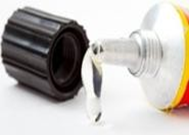